03-02-2020
1
Intelligens, familiebaggrund og uddannelses- og erhvervsforløb
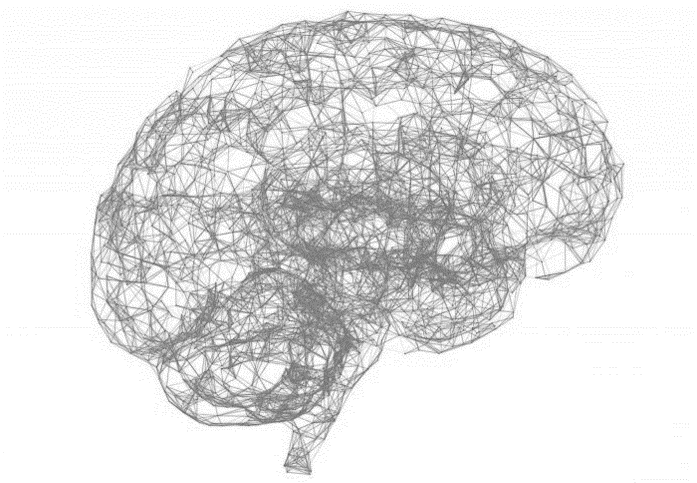 Ph.d.-projekt
Emilie Hegelund
Institut for Psykologi
København: 3. februar 2020
03-02-2020
2
Program
Baggrund

Studie I: Intelligens og mislykkede uddannelses- og erhvervsforløb

Studie II: Modificerende betydning af familiens sociale baggrund

Studie III: Betydning af familiære faktorer i barndommen

Studie IV: Uddannelse og intelligens

Studie V: Skolepræstation som moderator af intelligens

Opsummering
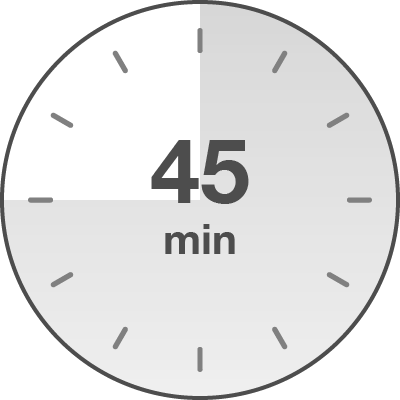 03-02-2020
3
Baggrund
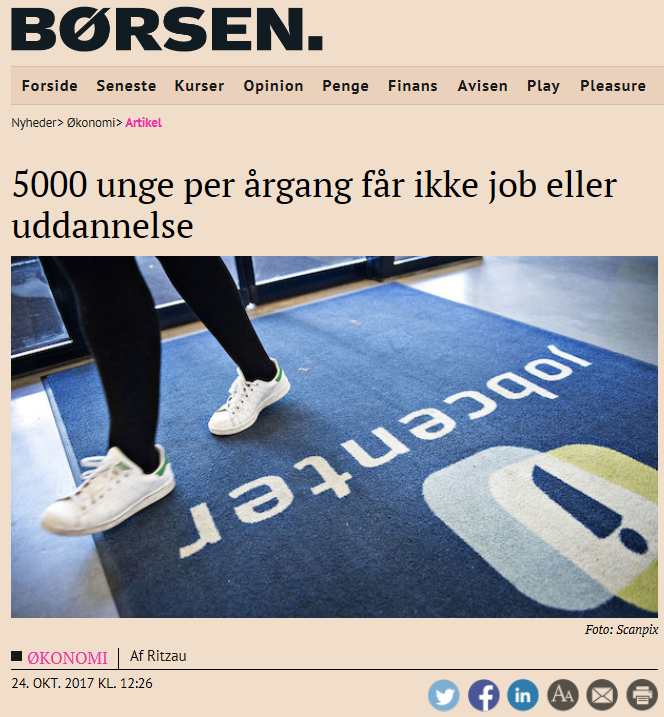 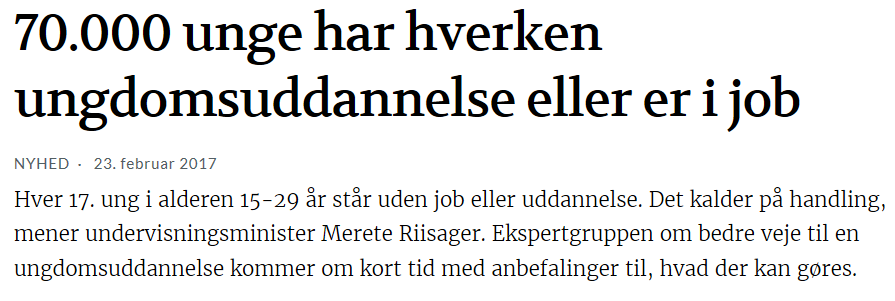 03-02-2020
4
Formål
At undersøge sammenhængen mellem intelligens, familiebaggrund og uddannelses- og erhvervsforløb blandt unge
03-02-2020
5
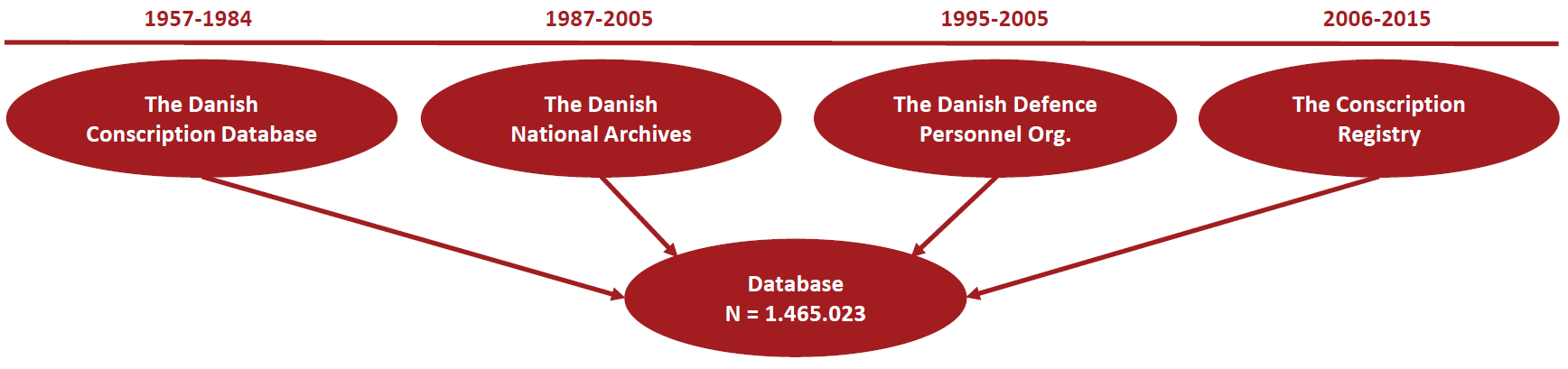 03-02-2020
6
Studie I
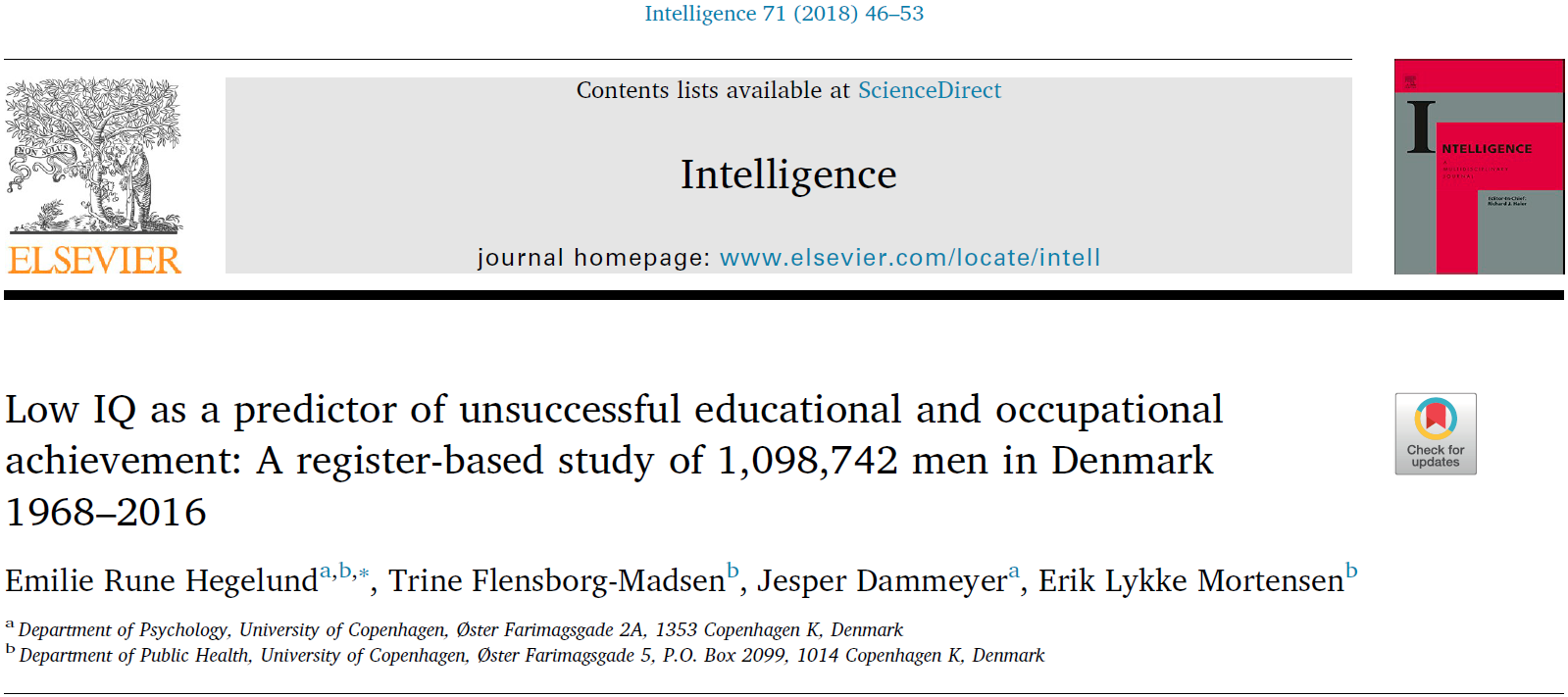 03-02-2020
7
Studie I – Materiale og metoder
Studiepopulation
Alle danske mænd, som er født siden 1950 og har været til session i perioderne 1968-1984 og 1987-2015 (N = 1.098.742)
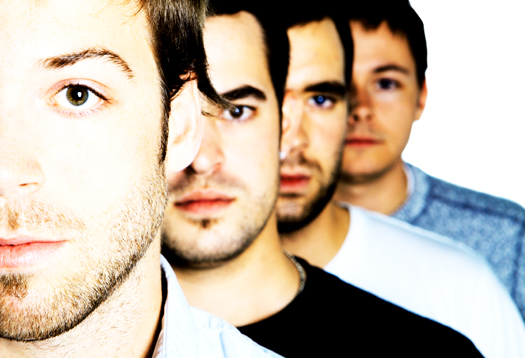 03-02-2020
8
Studie I – Materiale og metoder
Variable
Intelligens
Mislykkede uddannelsesforløb
Intet afgangsbevis fra folkeskolen
Ingen ungdomsuddannelse (25 år)
Ingen erhvervskompetencegivende uddannelse (30 år)
Antal afbrudte uddannelser (30 år)
Mislykkede erhvervsforløb
NEET – not in employment, education or training (30 år)
Arbejdsmarkedstilknytning (30 år)
Bruttoindkomst (30 år)
03-02-2020
9
Studie I – Materiale og metoder
Statistiske metoder
Multivariate regressionsanalyser
Binær logistisk regression
Neg. binomial regression
Median regression
Multipel imputering af manglende data
Korrektion for intra-cluster afhængighed
03-02-2020
10
Studie I – Resultater
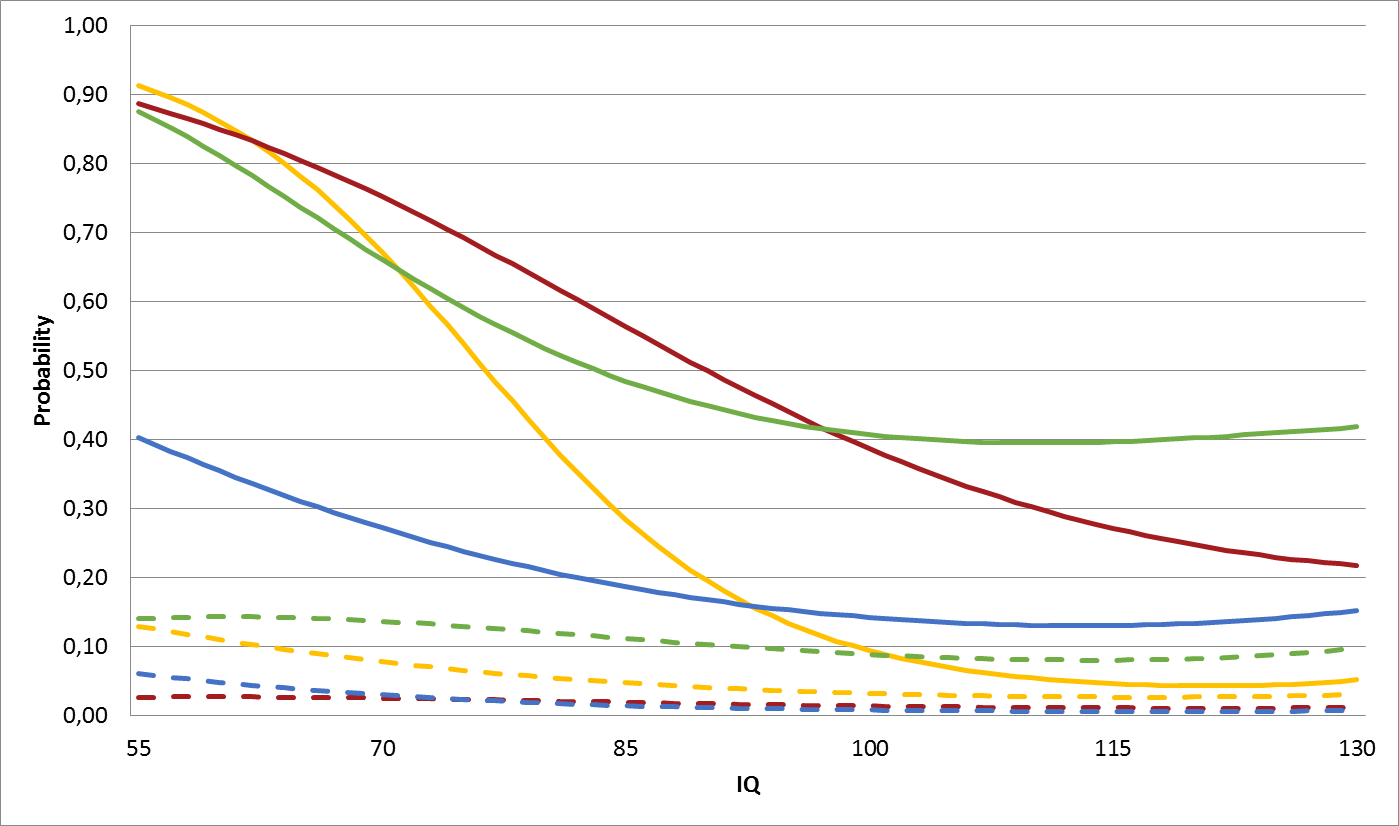 Fig. 1. Sandsynlighed for mislykkede uddannelses- og erhvervsforløb ift. IQ
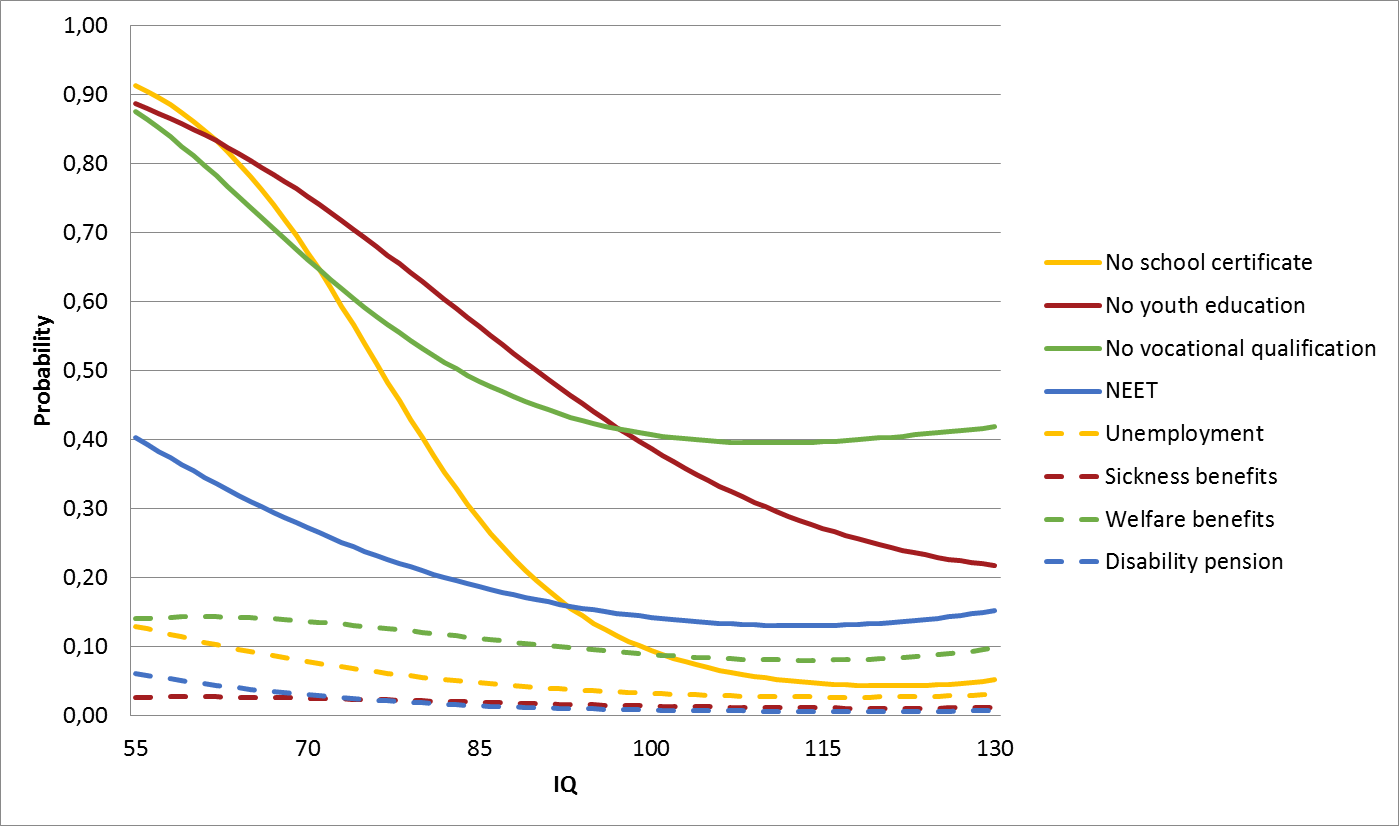 03-02-2020
11
Studie I – Resultater
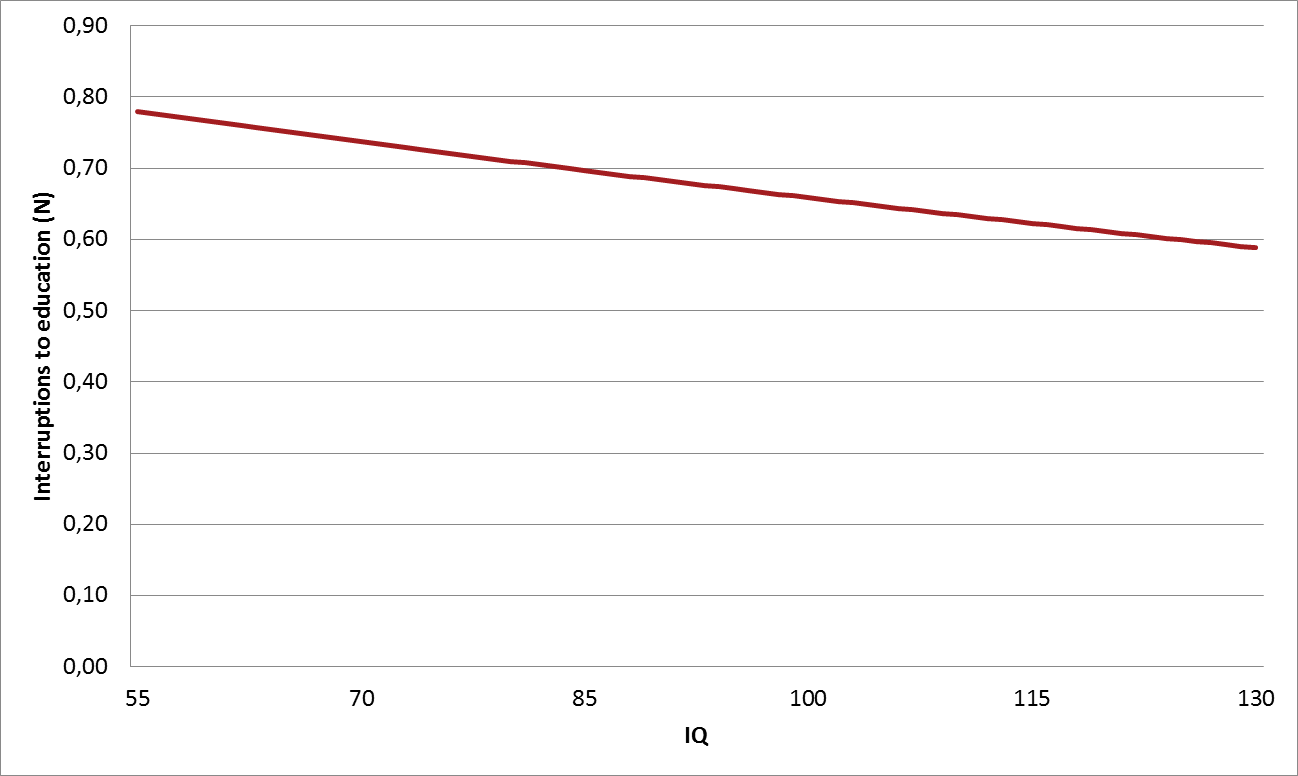 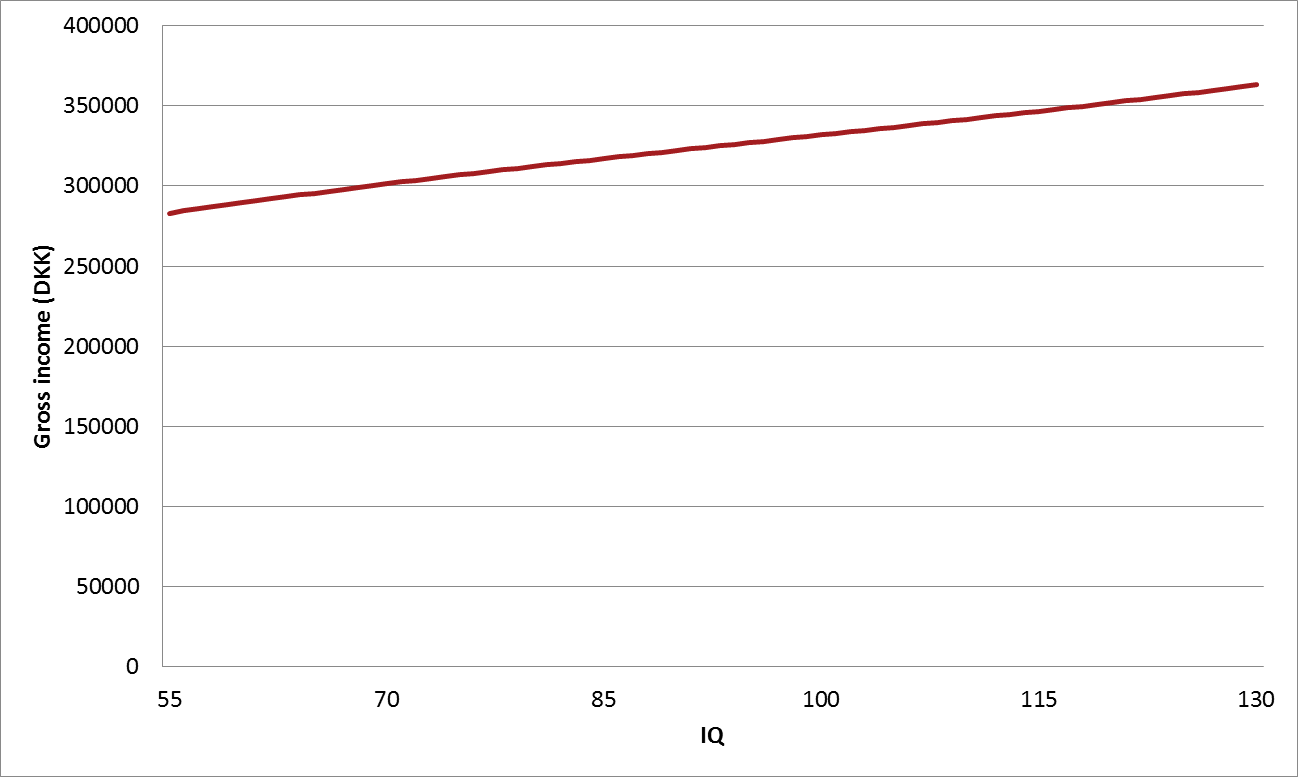 Fig. 2. Antal afbrudte uddannelser ift. IQ
Fig. 3. Bruttoindkomst ift. IQ
03-02-2020
12
Studie I – Resultater
Intelligenstestscorer er en stærk prædiktor for en lang række indikatorer for mislykkede uddannelses- og erhvervsforløb blandt unge
De har størst betydning for risikoen for mislykkede uddannelsesforløb, men betydningen synes at aftage med alderen
03-02-2020
13
Studie II
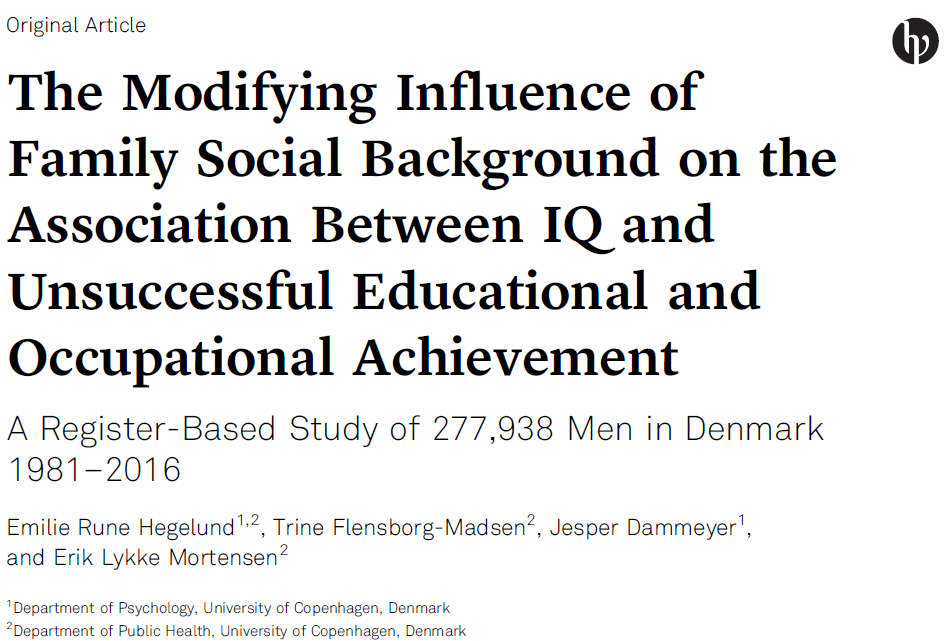 03-02-2020
14
Studie II – Materiale og metoder
Studiepopulation
Alle danske mænd, som er født i perioden 1981-1991 og har været til session  til og med 2015 (N = 277.938)
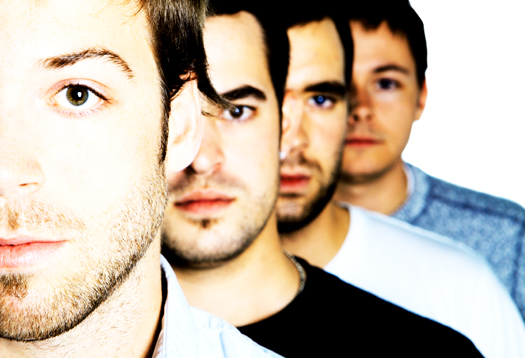 03-02-2020
15
Studie II – Resultater
.
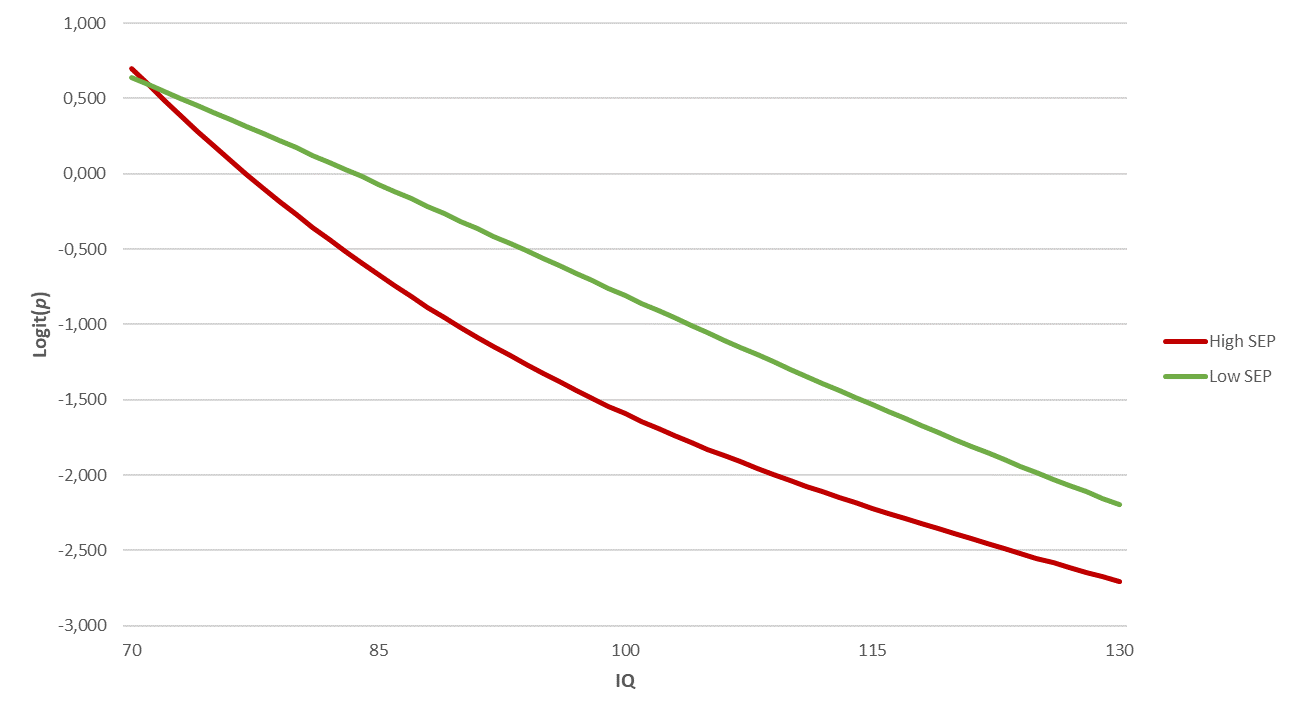 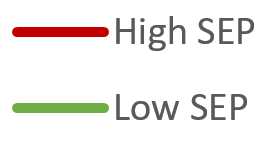 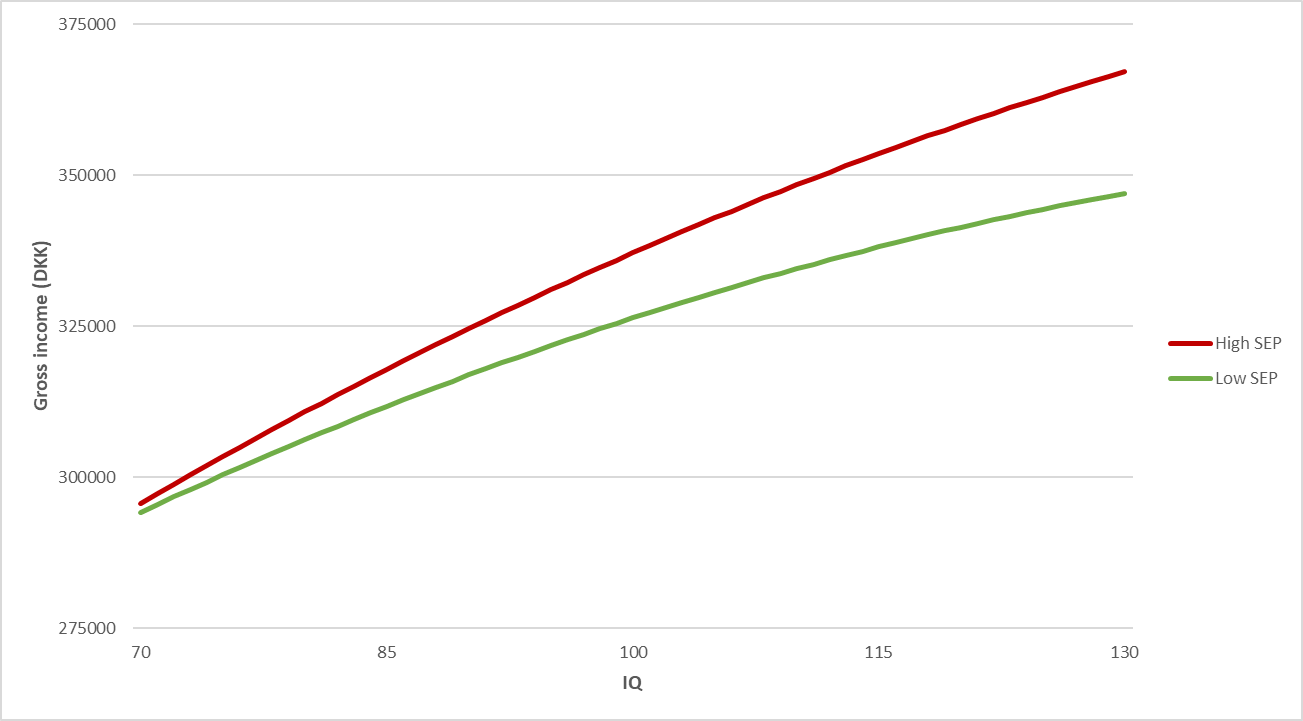 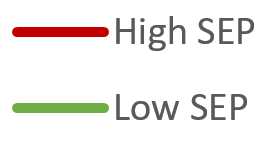 Fig. 1. Log odds for ingen ungdomsuddannelse      
            ift. IQ og familiens SEP
Fig. 2. Bruttoindkomst ift. IQ og familiens SEP
03-02-2020
16
Studie II – Resultater
Familiens sociale baggrund modificerer nogle af sammenhængene mellem intelligens og uddannelses- og erhvervsforløb blandt unge
Betydningen er langt fra konsistent og synes både at afhænge af intelligensniveauet og den undersøgte udfaldsvariabel
03-02-2020
17
Studie III
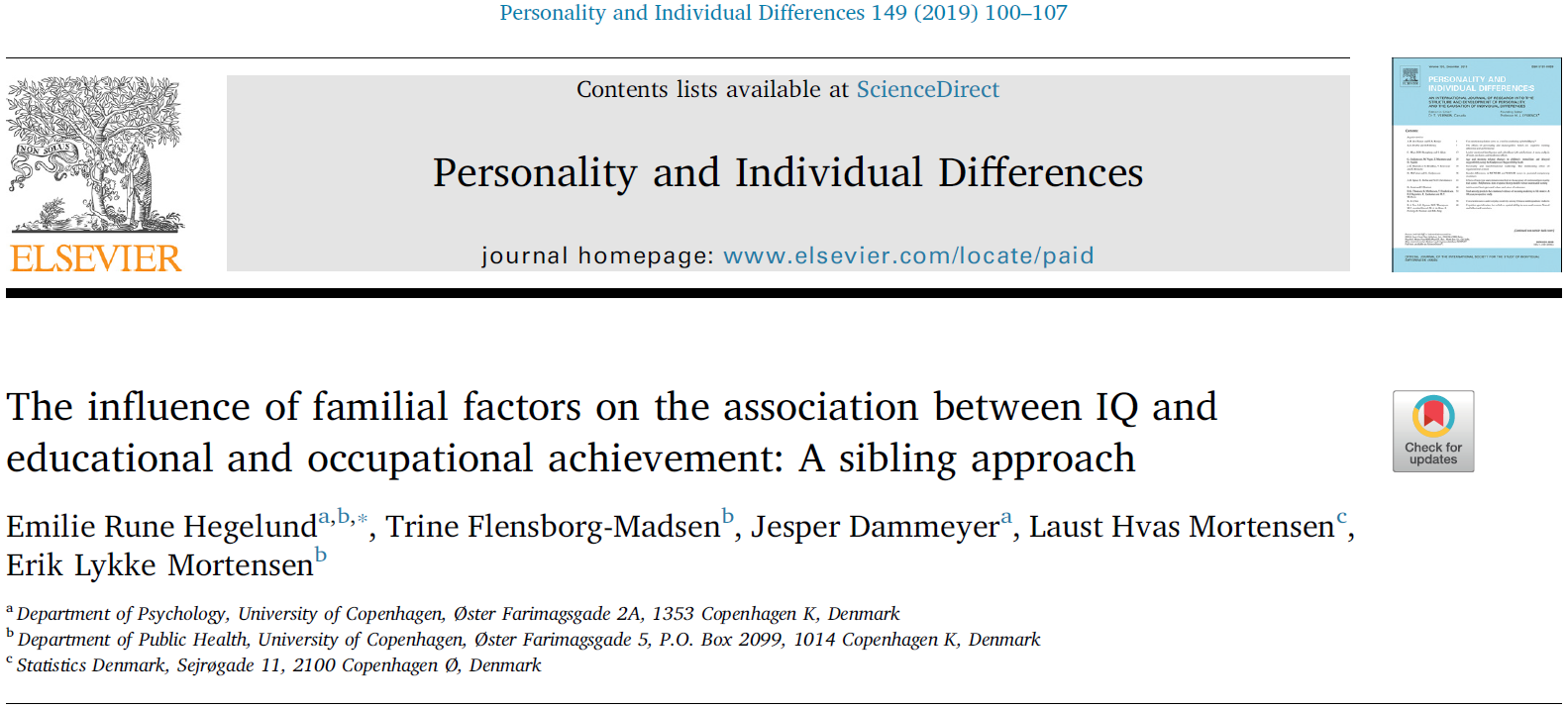 03-02-2020
18
Studie III – Materiale og metoder
Studiepopulation
Alle danske mænd med mindst én helbror, hvor både individet og hans brødre er født siden 1950 og har været til session i perioderne 1968-1984 og 1987-2015 (N = 364.193)
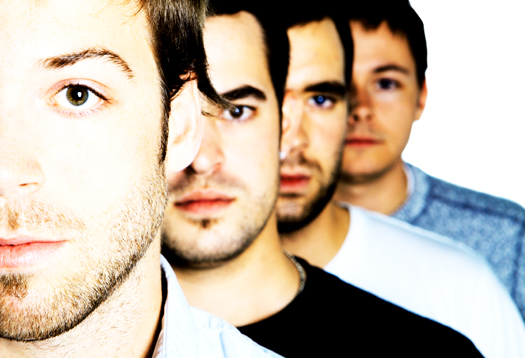 03-02-2020
19
Studie III – Materiale og metoder
Variable
Intelligens
Uddannelses- og erhvervsforløb
Karaktergennemsnit i folkeskolen
Tid til modtagelse af sociale ydelser (18-30 år)
Bruttoindkomst (30 år)
03-02-2020
20
Studie III – Materiale og metoder
Statistiske metoder
Konventionelle kohorteanalyser >< Within-sibship analyser
Multivariate regressionsmodeller
Multipel lineær regression
Cox regression
03-02-2020
21
Studie III – Resultater
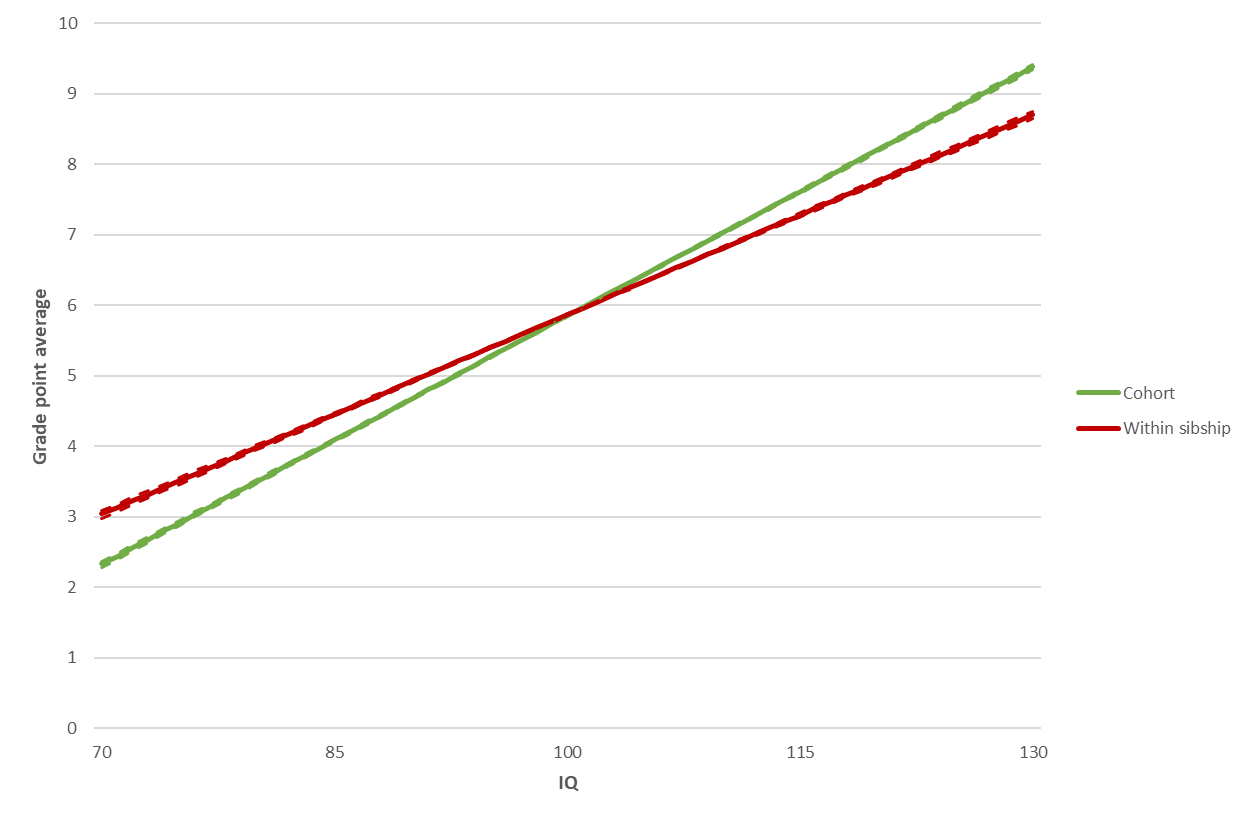 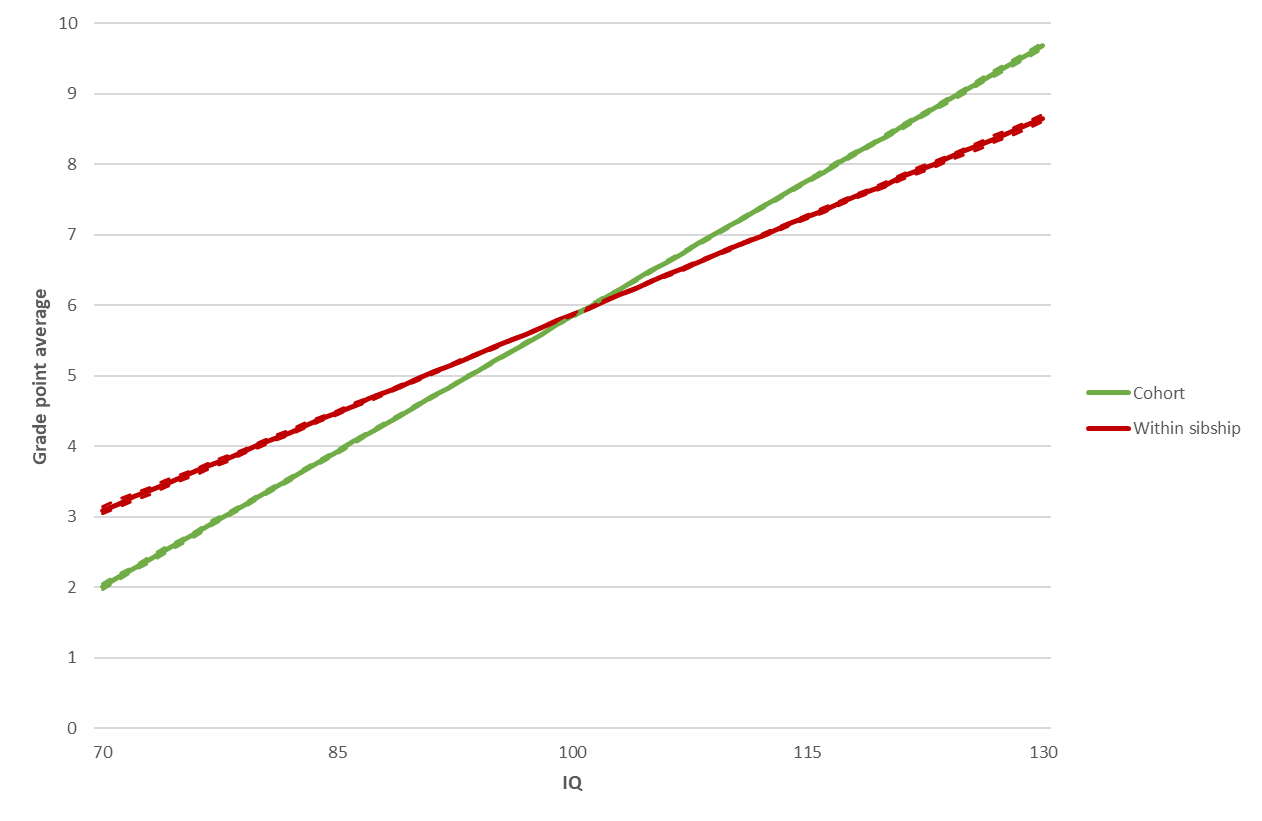 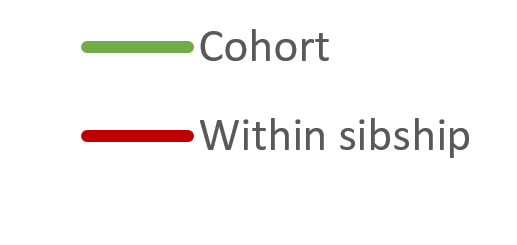 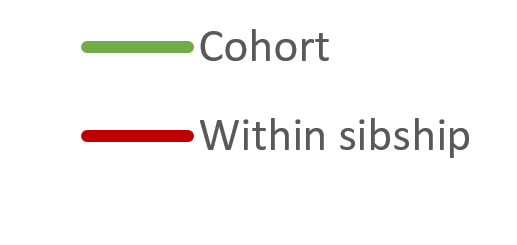 Fig. 1. Karaktergennemsnit ift. IQ
Fig. 2. Karaktergennemsnit ift. IQ 
(justeret for kovariater)
03-02-2020
22
Studie III – Resultater
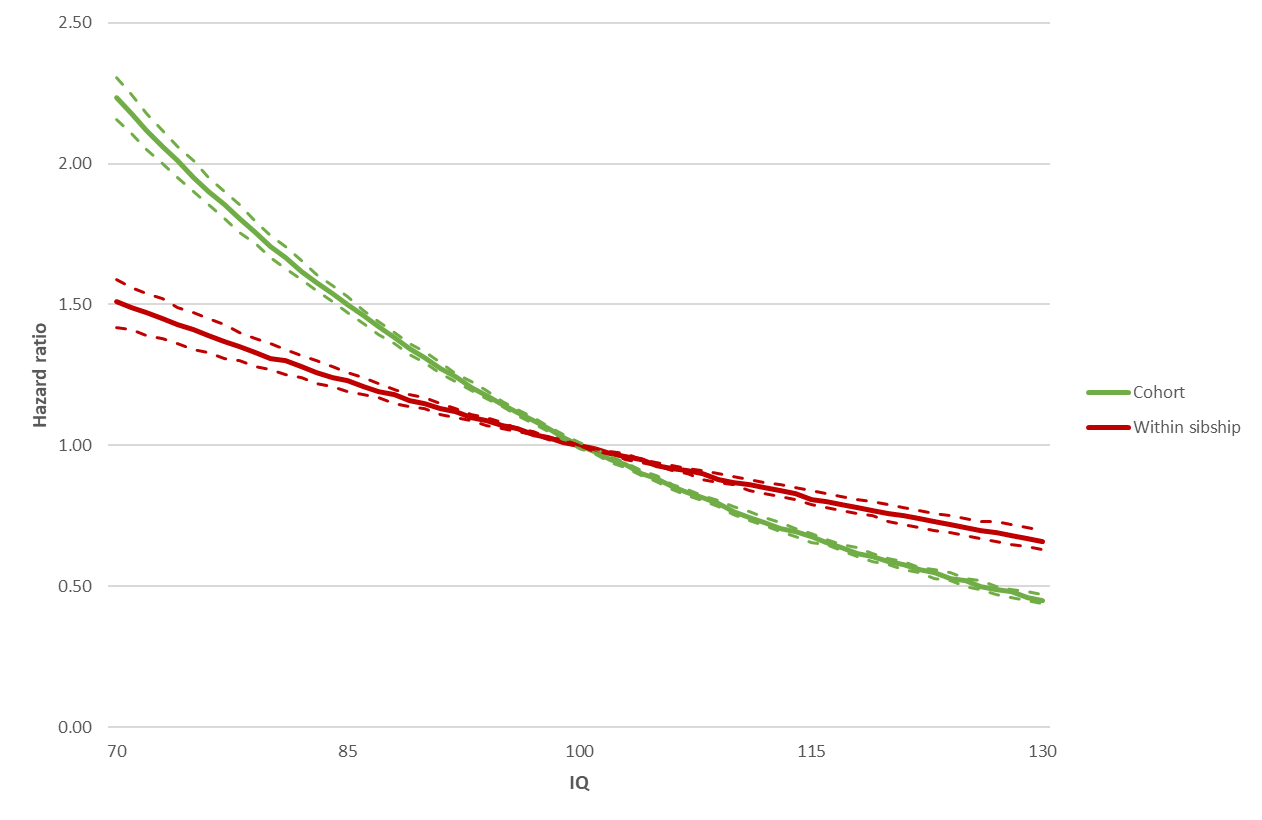 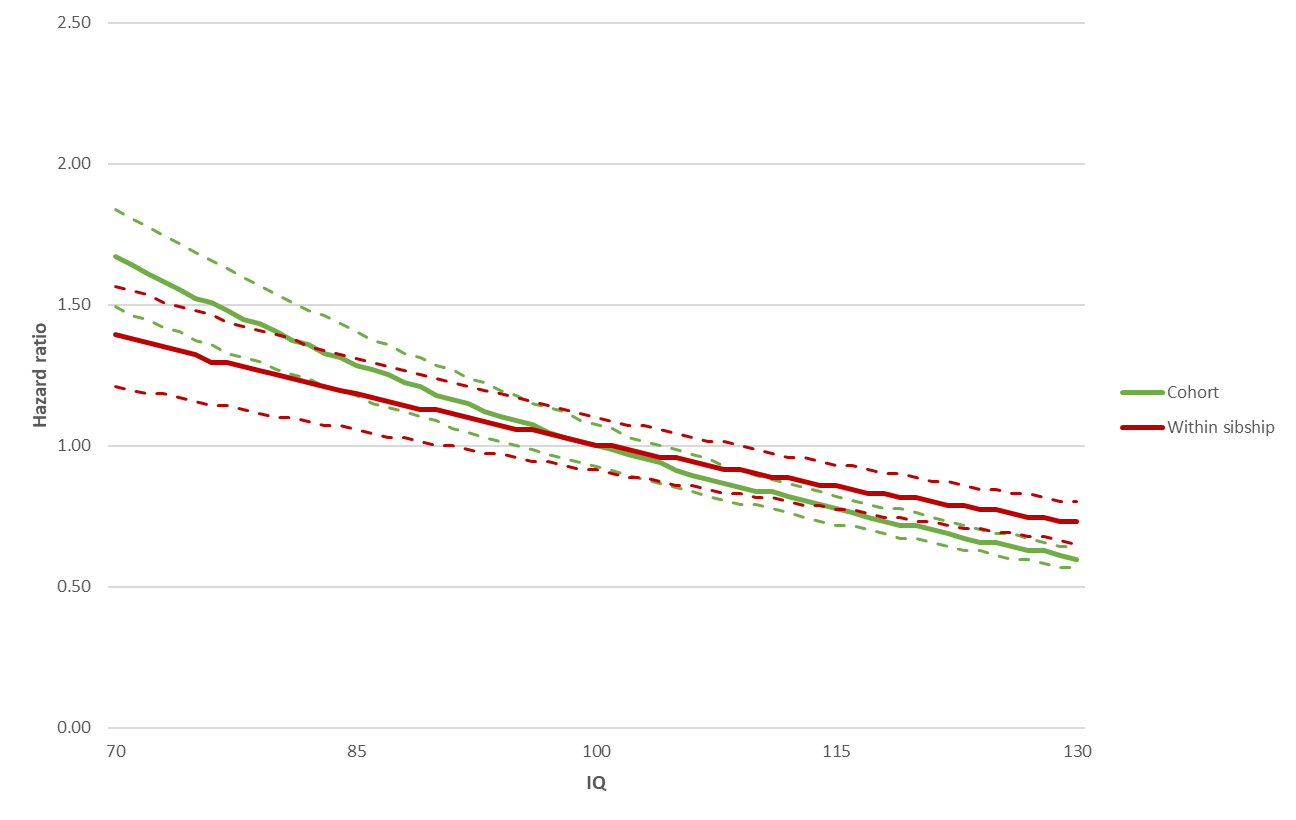 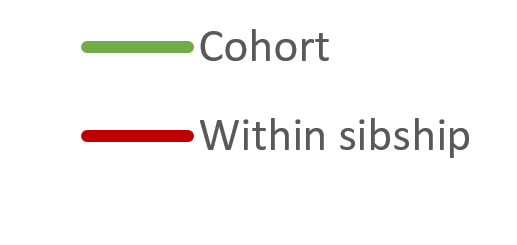 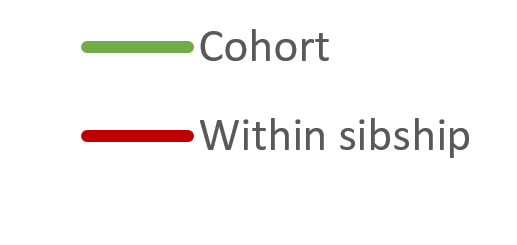 Fig. 3. Hazard ratio for sociale ydelser ift. IQ
Fig. 4. Hazard ratio for sociale ydelser ift. IQ 
(justeret for kovariater)
03-02-2020
23
Studie III – Resultater
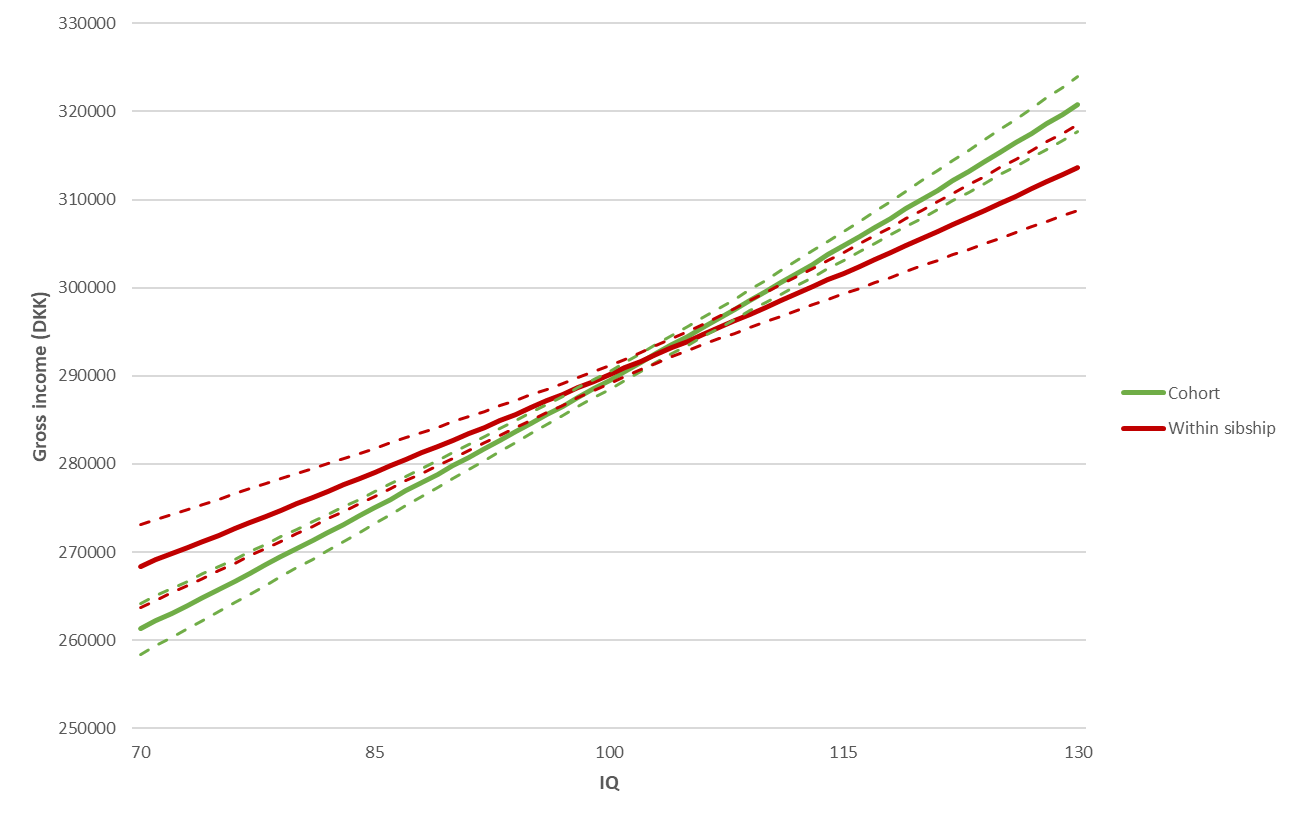 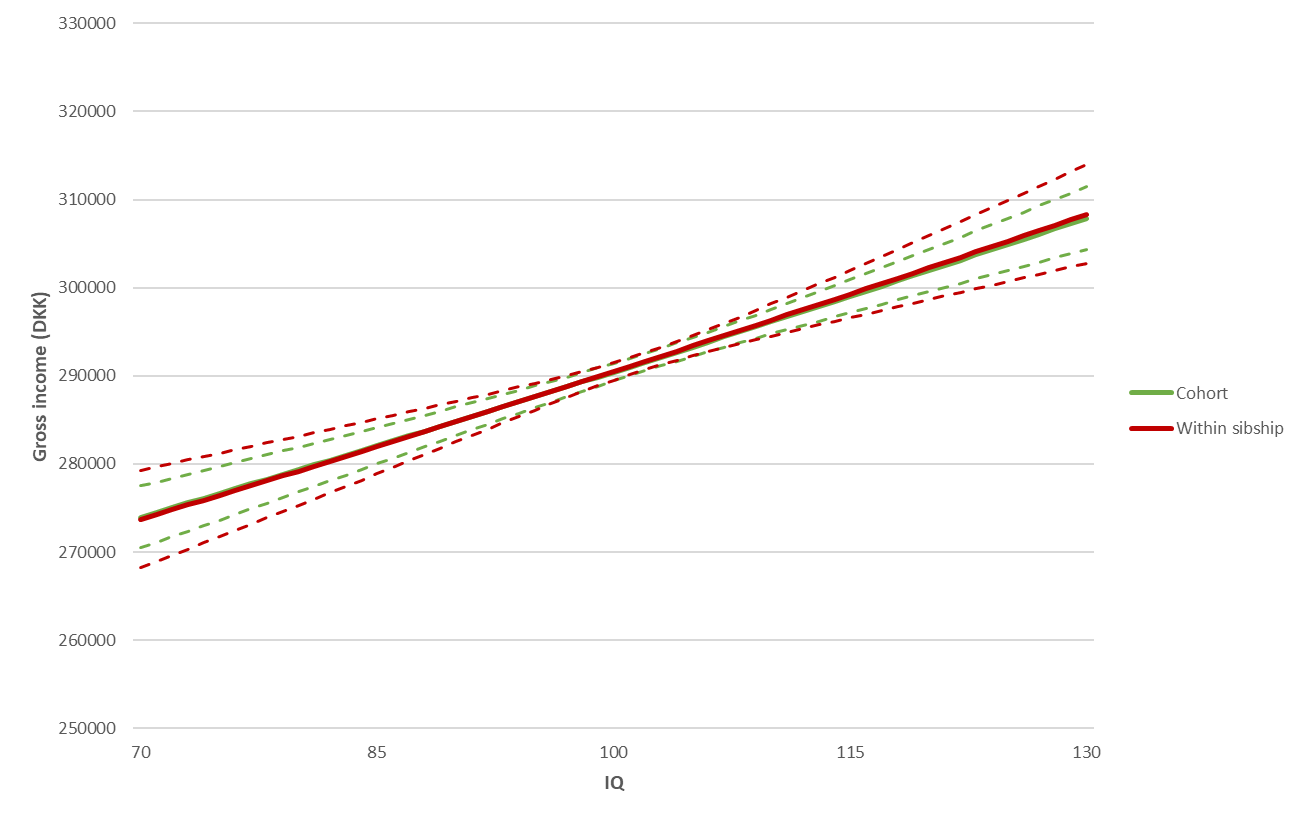 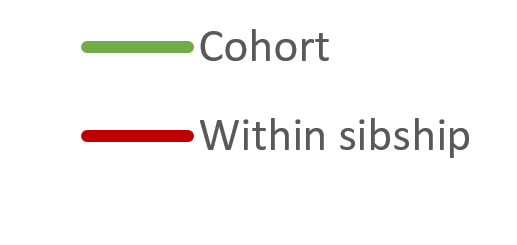 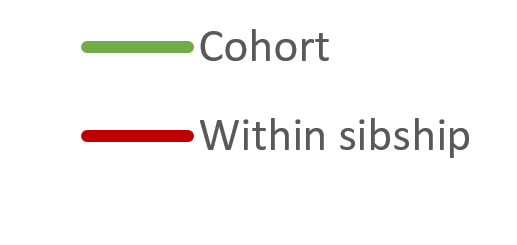 Fig. 5. Bruttoindkomst ift. IQ
Fig. 6. Bruttoindkomst ift. IQ 
(justeret for kovariater)
03-02-2020
24
Studie III – Resultater
Familiære faktorer fælles for søskende forklarer dele af sammenhængene mellem intelligens og uddannelses- og erhvervsforløb blandt unge
Størstedelen af de familiære faktorers betydning kan tilskrives betydningen af målbare confoundere
03-02-2020
25
Studie IV
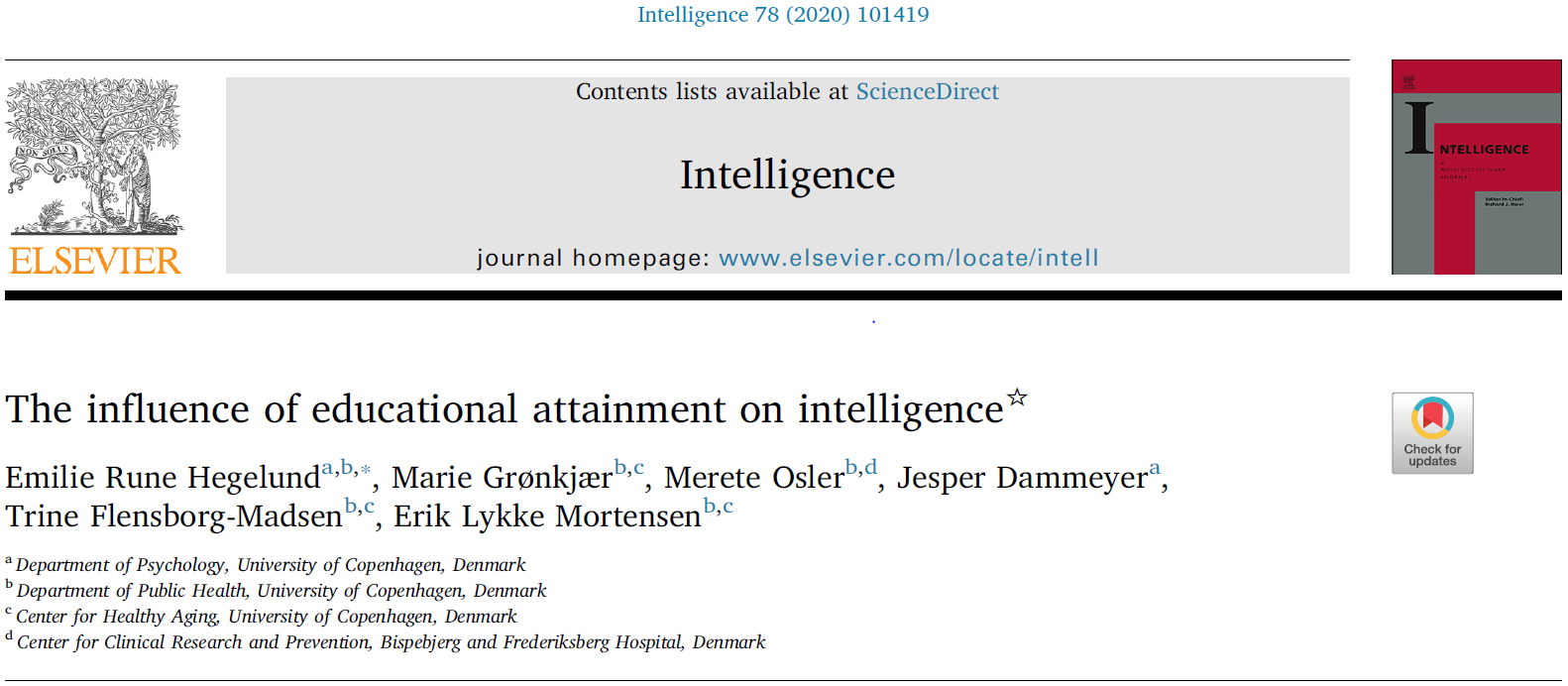 03-02-2020
26
Studie IV – Materiale og metoder
Studiepopulation
Alle medlemmer af Metropolitkohorten, som har deltaget i Projekt Metropolits intelligensundersøgelse ved alder 12 og har været til session     (N = 7.389)
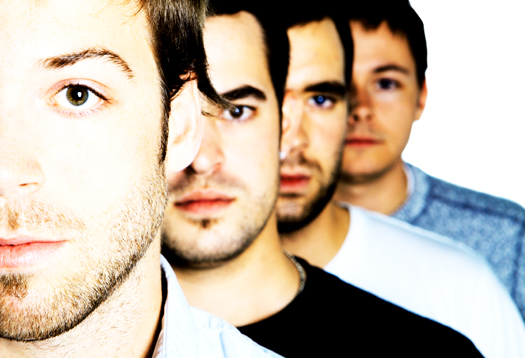 03-02-2020
27
Studie IV – Materiale og metoder
Variable
Antal års uddannelse 
Ungdomsårene
Midtlivet
Intelligens
Alder 12: Härnqvist intelligenstest
Ungdomsårene: Børge Priens Prøve
Midtlivet: Tre subtests af IST 2000 R
03-02-2020
28
Studie IV – Materiale og metoder
Statistiske metoder
Multipel lineær regression
Multipel imputering af manglende data
03-02-2020
29
Studie IV – Resultater
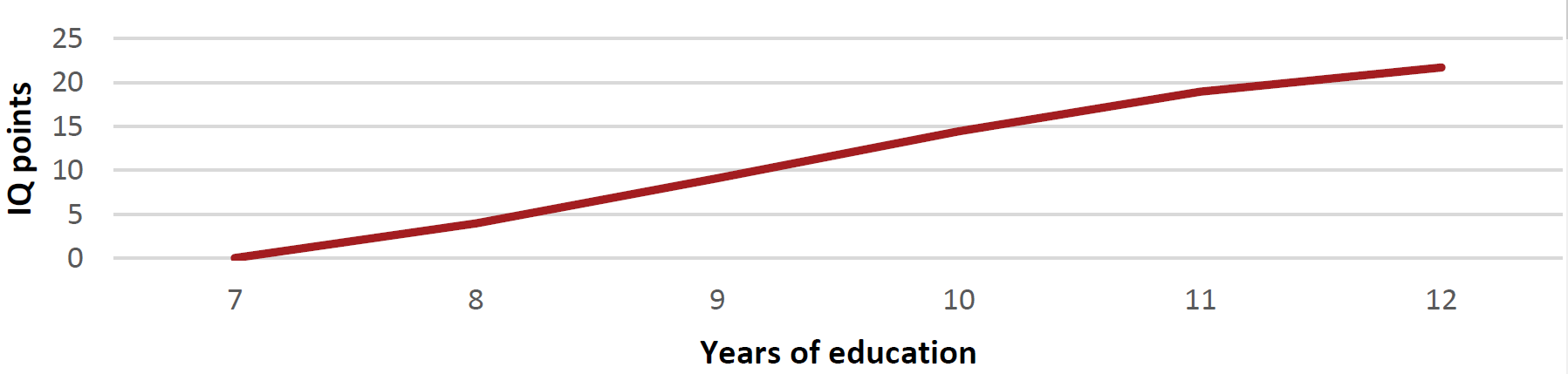 Fig. 1. Stigning i intelligenstestscore i ungdomsårene ift. uddannelsesniveau (N = 7,389).
            Justeret for IQ ved alder 12 og familiens socioøkonomiske position.
03-02-2020
30
Studie IV – Resultater
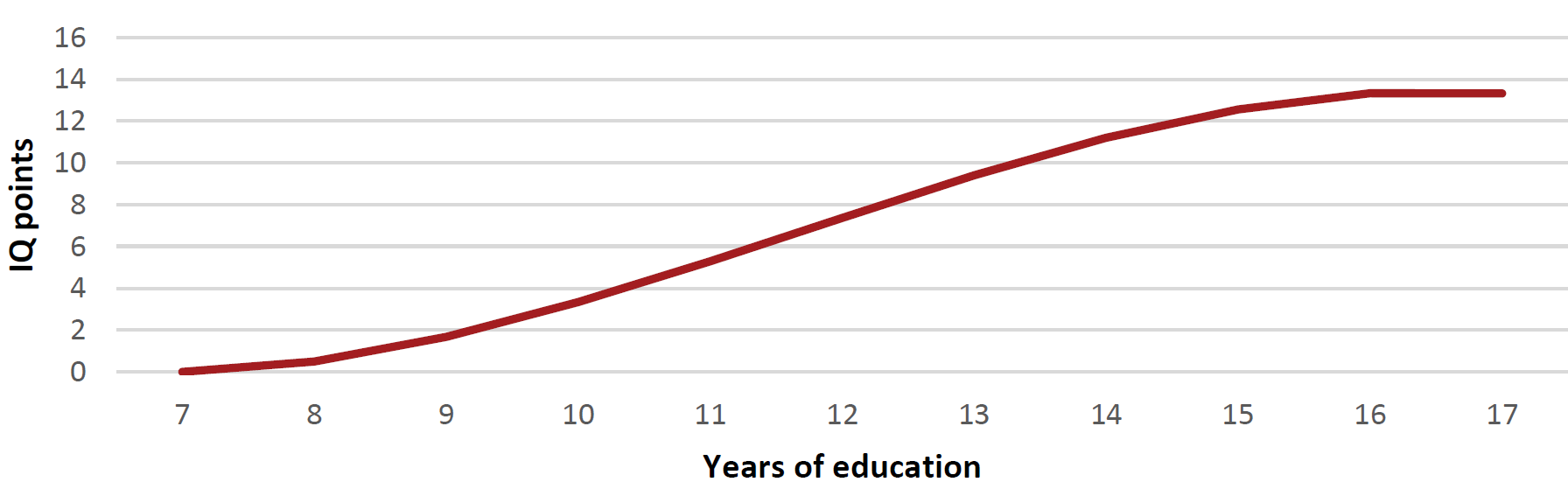 Fig. 2. Stigning i intelligenstestscore i midtlivet ift. uddannelsesniveau (N = 1,901).
            Justeret for IQ ved alder 12 og familiens socioøkonomiske position.
03-02-2020
31
Studie IV – Resultater
Fig. 3. Stigning i intelligenstestscore i midtlivet ift. uddannelsesniveau og IQ ved alder 12 (N = 1,901).
            IQ ved alder 12 er kategoriseret som ‘lav IQ’ (IQ < 90), ‘medium IQ’ (IQ: 90-109) og ‘høj IQ’ (IQ ≥ 110).
03-02-2020
32
Studie IV – Resultater
Uddannelse har en positiv betydning for intelligenstestscore
Den positive betydning når først et plateau ved 17 års uddannelse og er størst blandt individer med lave intelligenstestscorer i barndommen
03-02-2020
33
Studie V
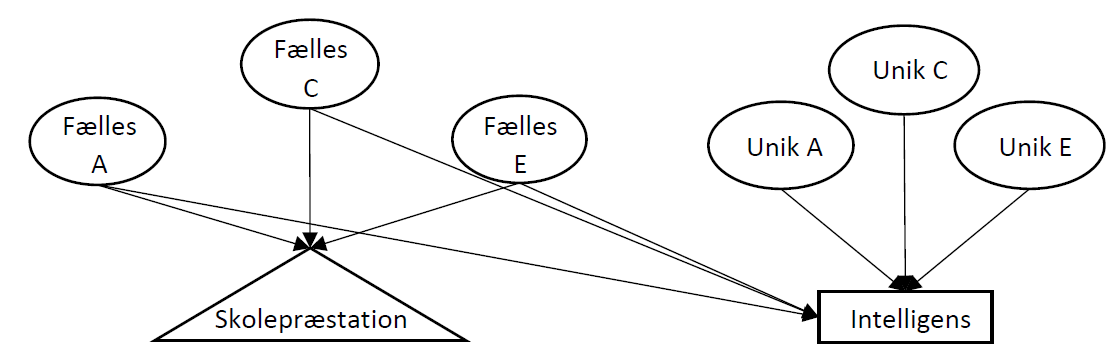 03-02-2020
34
Studie V – Materiale og metoder
Studiepopulation
Alle danske tvillingebrødre, som har forladt folkeskolen siden 2002 og har været til session til og med 2015 (N = 2.660)
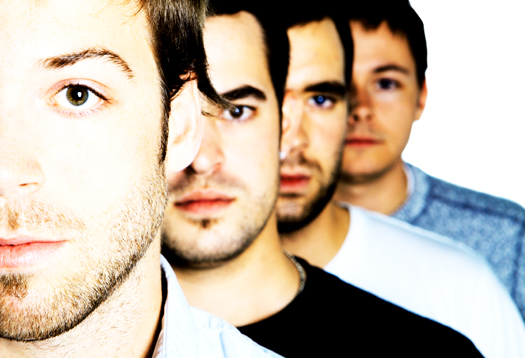 03-02-2020
35
Studie V – Materiale og metoder
Variable
Karaktergennemsnit i folkeskolen
Intelligens
03-02-2020
36
Studie V – Materiale og metoder
Statistiske metoder
GxE interaktionsmodeller
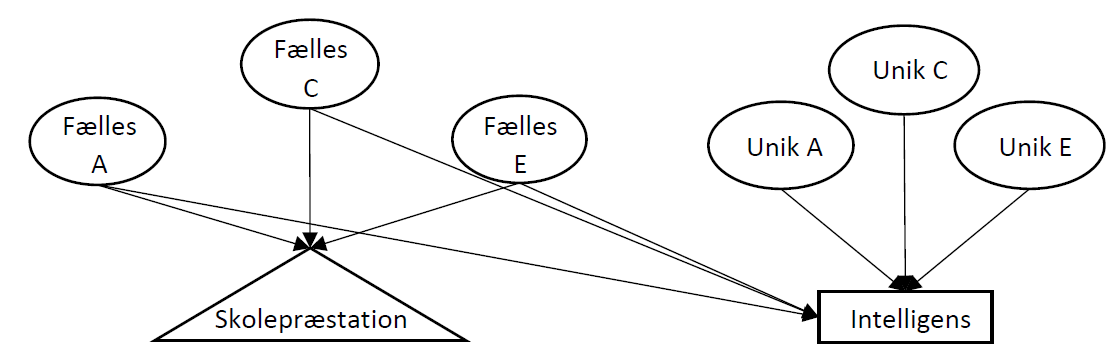 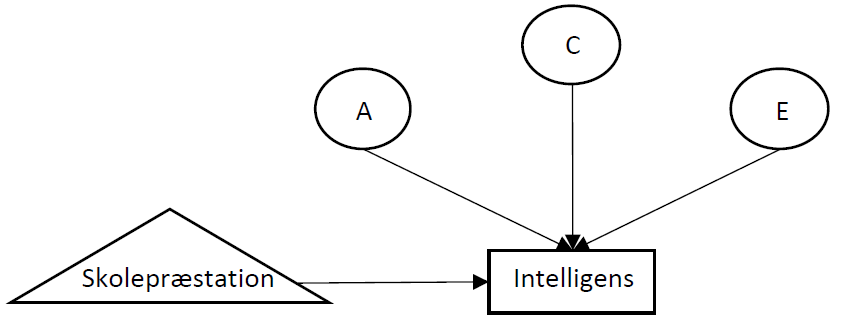 03-02-2020
37
Studie V – Resultater
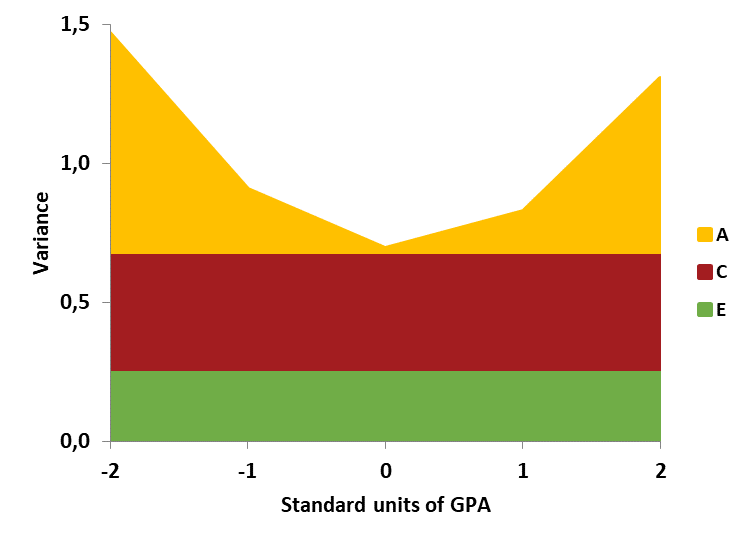 Fig. 1. Varians i IQ scorer ift. karaktergennemsnit i folkeskolen.
           A refererer til genetisk varians, C til fælles miljø og E til individuelt miljø.
03-02-2020
38
Studie V – Resultater
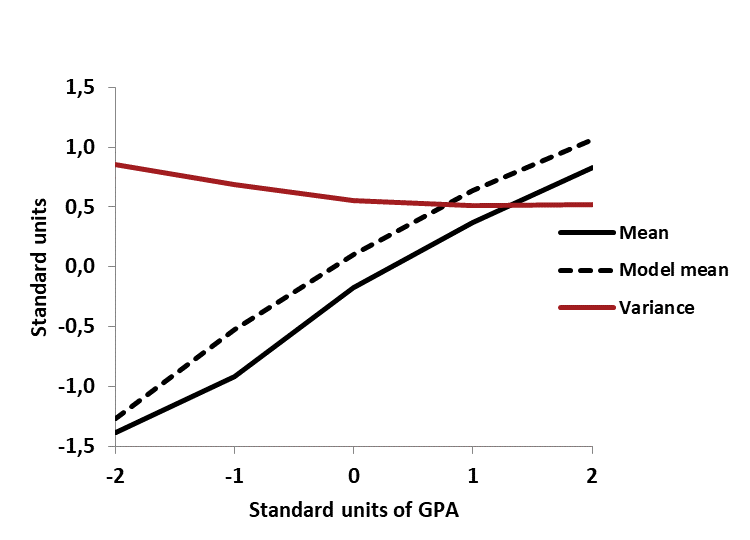 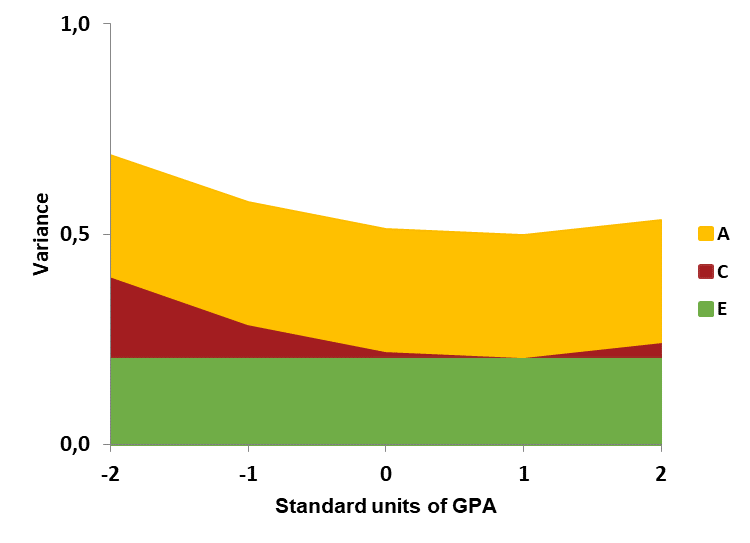 Fig. 2. IQ score ift. karaktergennemsnit i folkeskolen.
Fig. 3. Varians i IQ scorer ift. karaktergennemsnit i folkeskolen.
           A refererer til genetisk varians, C til fælles miljø og E til individuelt miljø.
03-02-2020
39
Studie V – Resultater
Skolepræstation har en ikke-lineær hovedeffekt på intelligens 
Intelligensvariation, som kan tilskrives fælles miljø, er mindre blandt individer med høje karaktergennemsnit i folkeskolen
03-02-2020
40
Opsummering
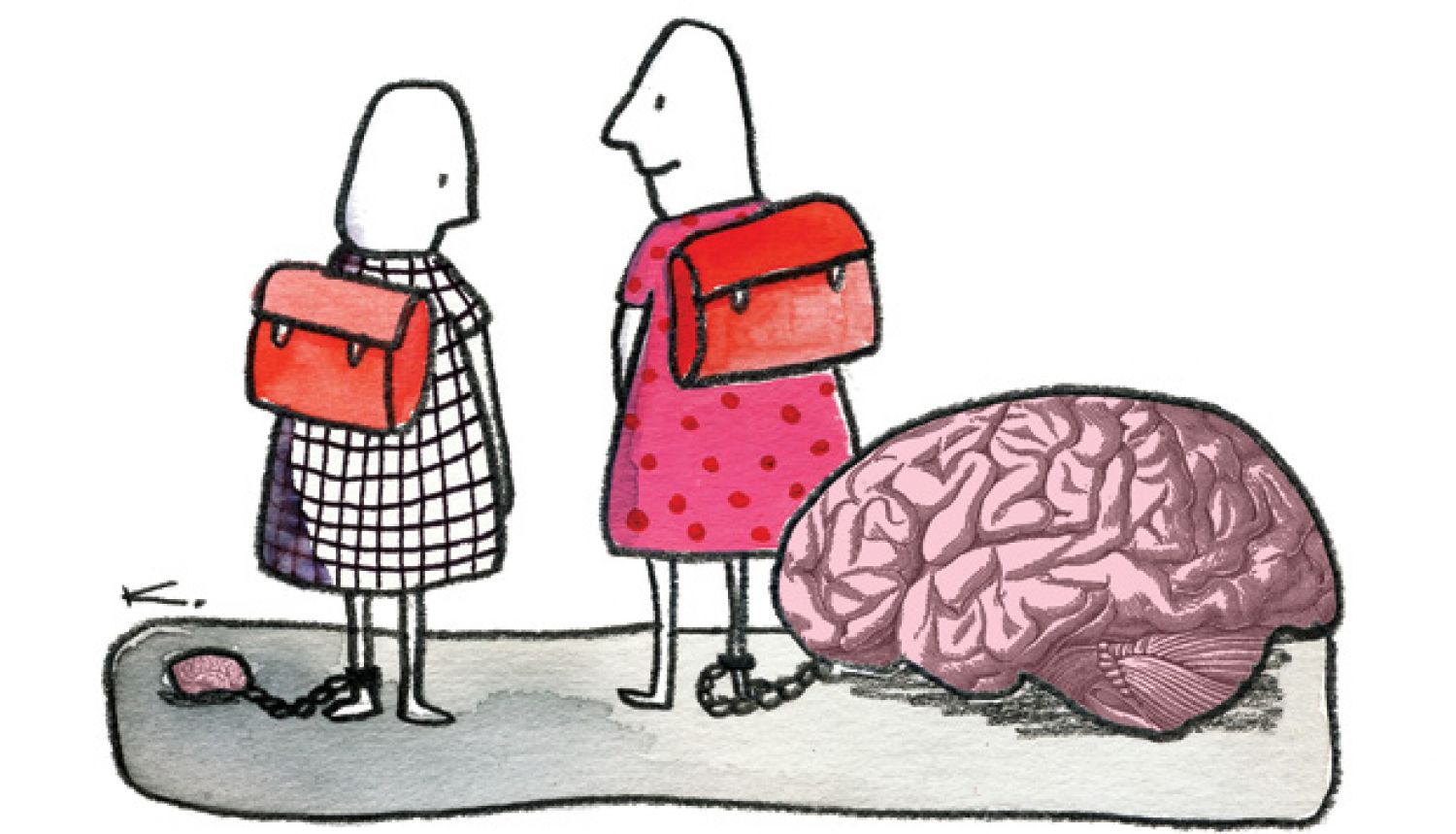 03-02-2020
41
Tak for opmærksomheden!
[Speaker Notes: Michael Young]